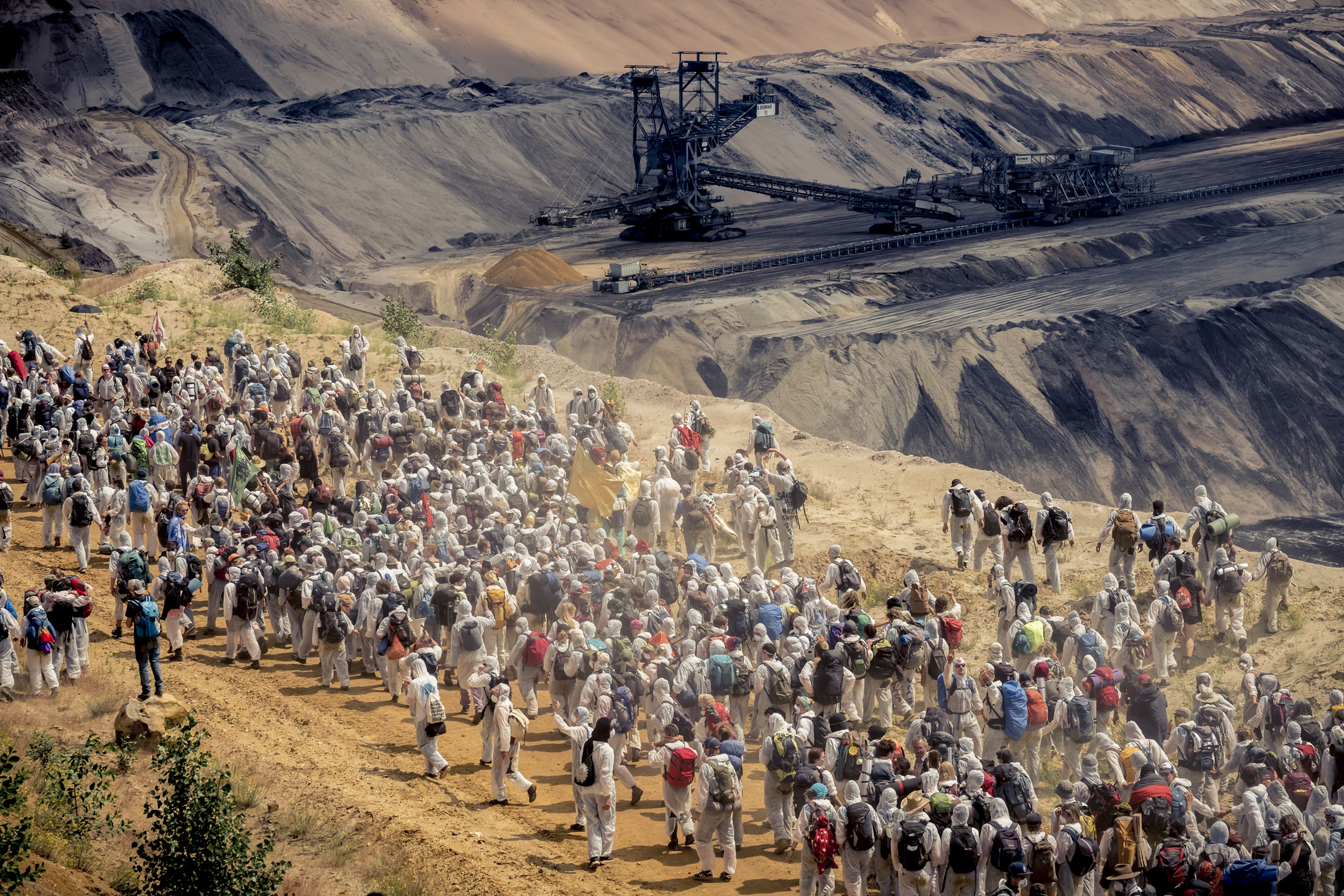 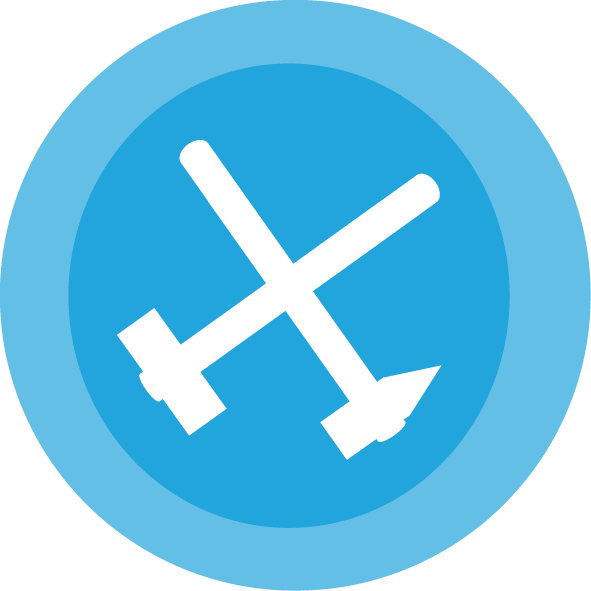 Lausitz 2019
Auf geht’s! Ab geht’s! ENDE GELÄNDE!
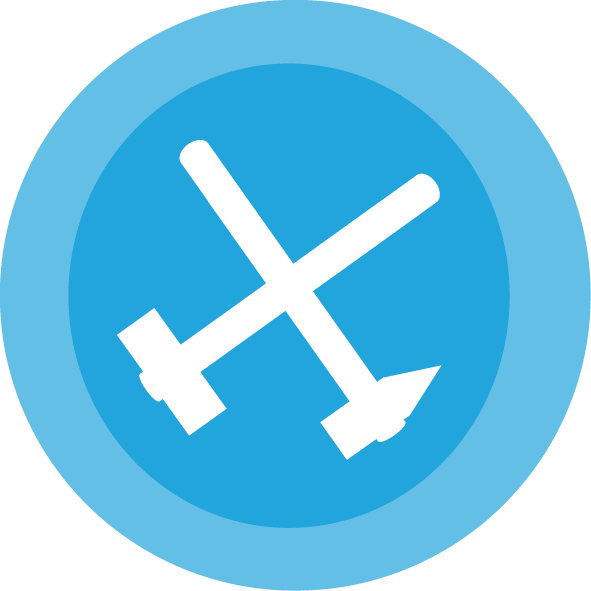 Gliederung
Verkohlte Welt
Ende Gelände
Werde aktiv
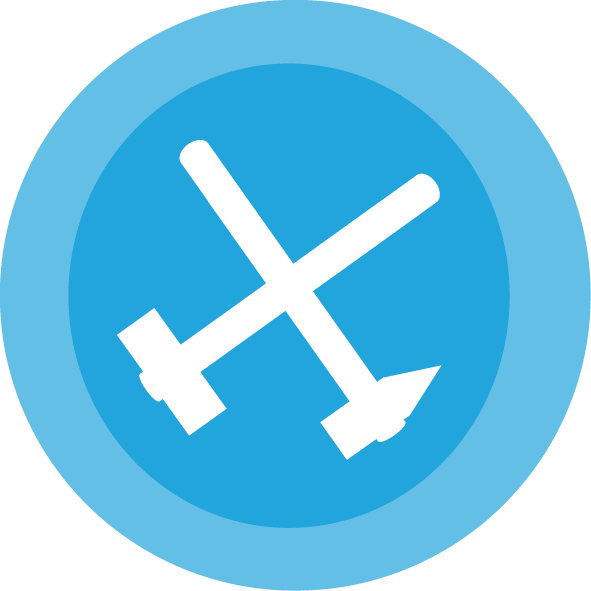 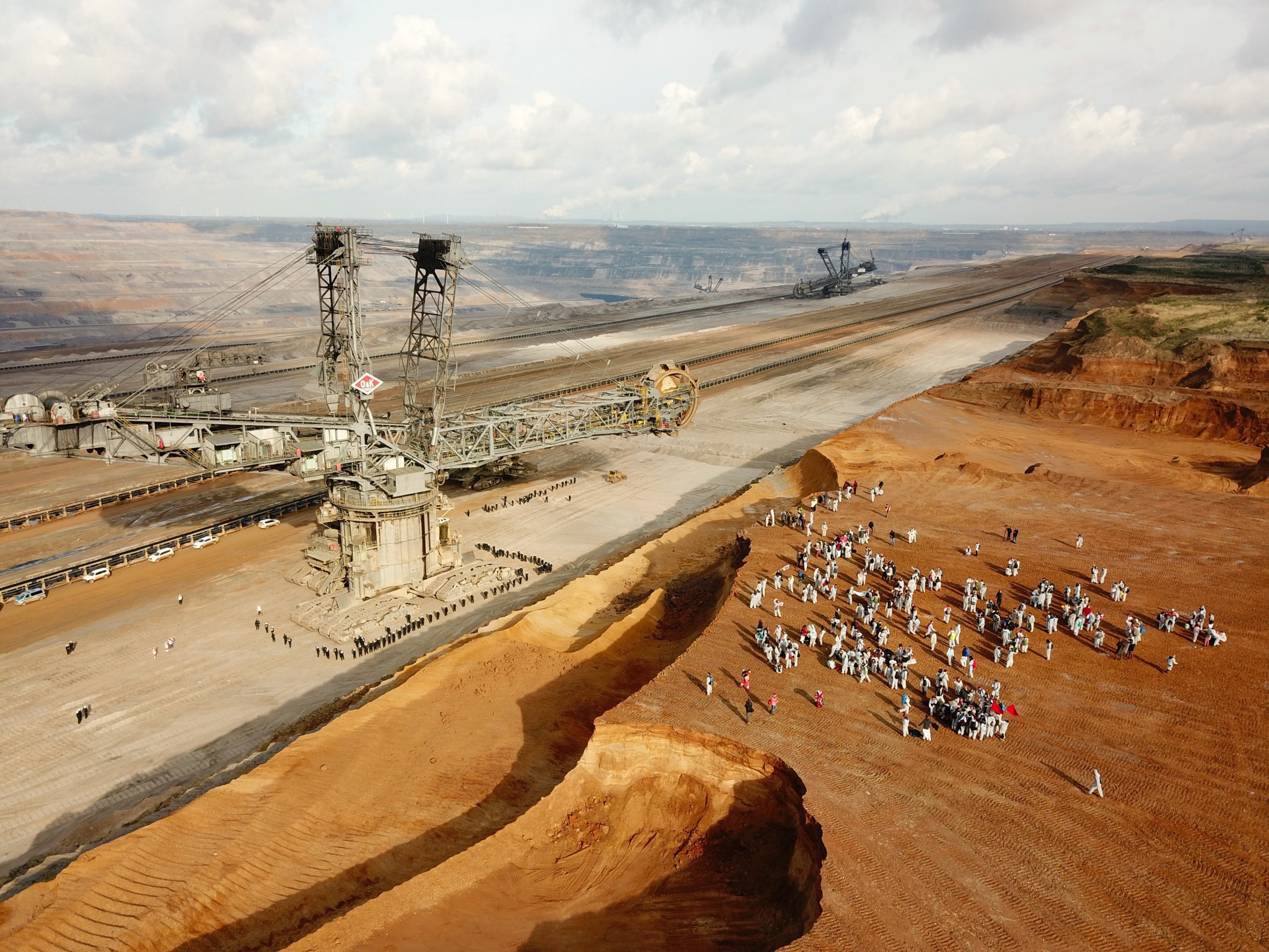 Verkohlte Welt
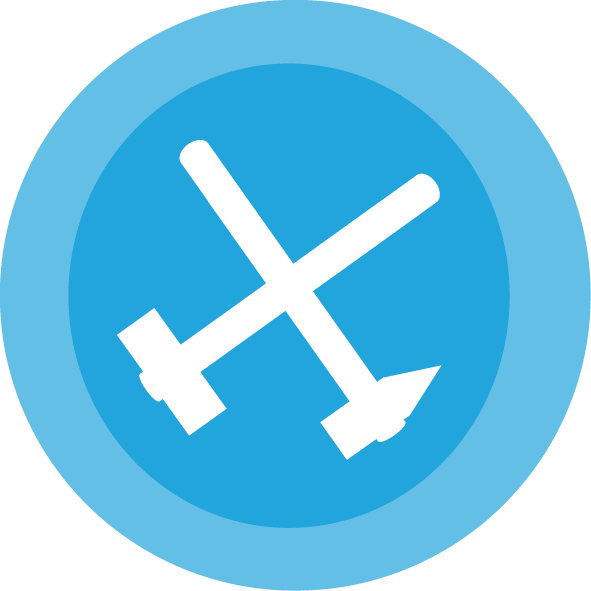 Fakten zur Klimakatastrophe
Weltweit waren die Jahre 2015 – 2018 die 
	heißesten seit Beginn der Wetteraufzeichnungen.

Der Temperaturanstieg ist nahezu vollständig auf die vomMenschen gemachten Treibhausgas-Emissionen zurückzuführen.

Bereits jetzt sind wir in vielen Regionen mit häufigeren und stärkeren Extremwetterereignissen konfrontiert, deren Auswirkungen global sehr ungleich verteilt sind.

Wenn Kipp-Punkte überschritten werden, können abrupte irreversible Umweltveränderungen auftreten.

In den nächsten 20 bis 30 Jahren muss die Welt praktisch kohlenstoffneutral sein, um die Erderwärmung möglichst auf 1,5°C zu begrenzen.
													(https://www.scientists4future.org/stellungnahme/fakten/, 10.10.2019)
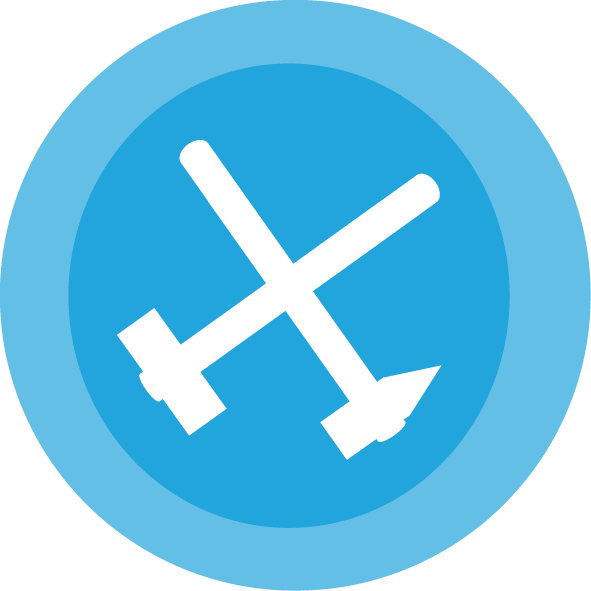 KlimaUNgerechtigkeit
Der Weltklimarat IPCC warnt vor …
	… Konflikten um Wasser und Ressourcen.
	… extremen Wetterereignissen.
	… verschärfter Ungleichheit.

Hauptverursacher sind die Industrieländer des Globalen Nordens.

Besonders betroffen sind Länder des Globalen Südens und marginalisierte Gruppen des globalen Nordens.

Der Klimawandel ist schon längst ein soziales Problem!

(Hauptaussagen des IPCC-Sonderberichts über 1,5 °C globale Erwärmung)
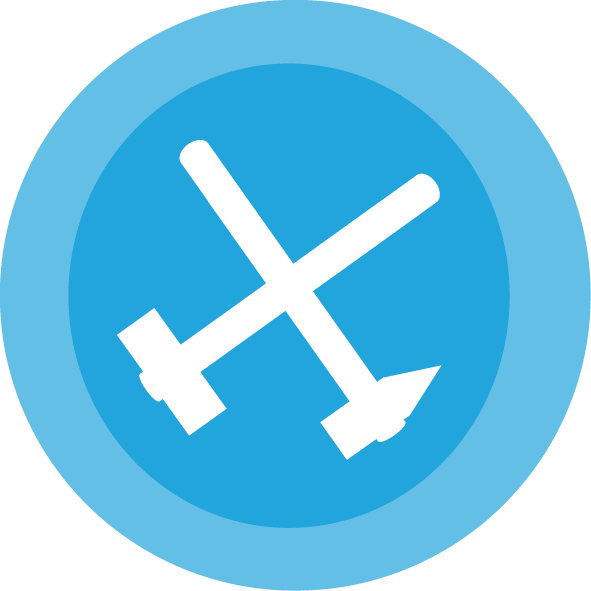 Deutschlands Ambitionen
Das deutsche Klimaschutzziel sieht vor, den CO2-Ausstoß bis 2020 um 40% gegenüber dem Basisjahr 1990 zu senken. Erreicht sind erst knapp 32%.

Im Bündnis „Global Alliance to Power Past Coal“ forcieren 30 Länder den Ausstieg aus der Kohle. Deutschland ist erst dieses Jahr beigetreten.

Die Kohlekommission hat für Deutschland den Braunkohleausstieg bis zum Jahr 2038 beschlossen.

Um die selbst gesteckten Klimaziele einzuhalten wäre ein Kohleausstieg schon bis zum Jahr 2030 nötig!

Wir fordern den sofortigen Kohleausstieg!

(Umwelt Bundesamt Klimaschutzziele Deutschlands, 22.04.2019;  
www.klimareporter.de  „Ein Ausstieg bis 2038 kommt zu spät“, 22.04.2019)
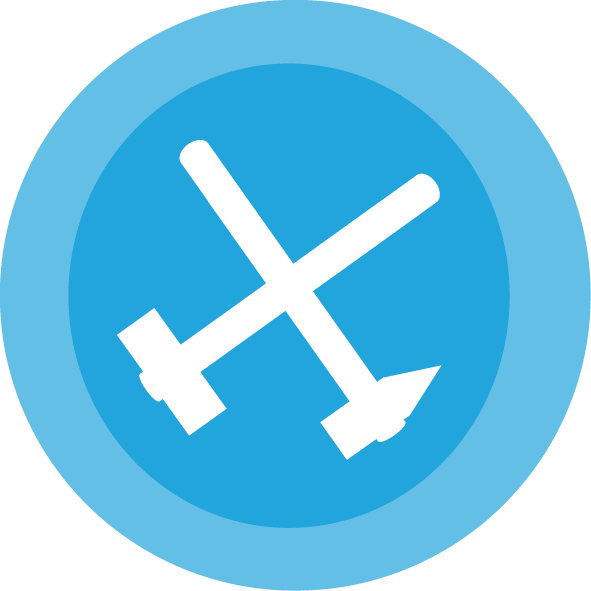 Klimakiller Braunkohle
CO2-Ausstoß Fossiler Energieträger
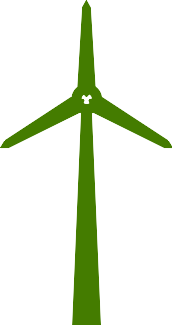 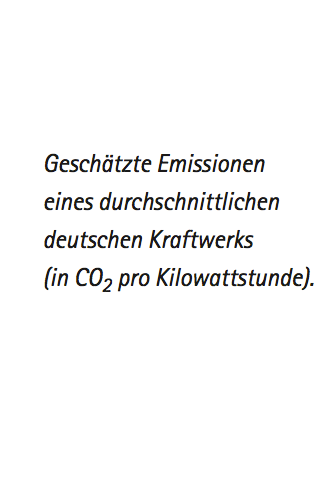 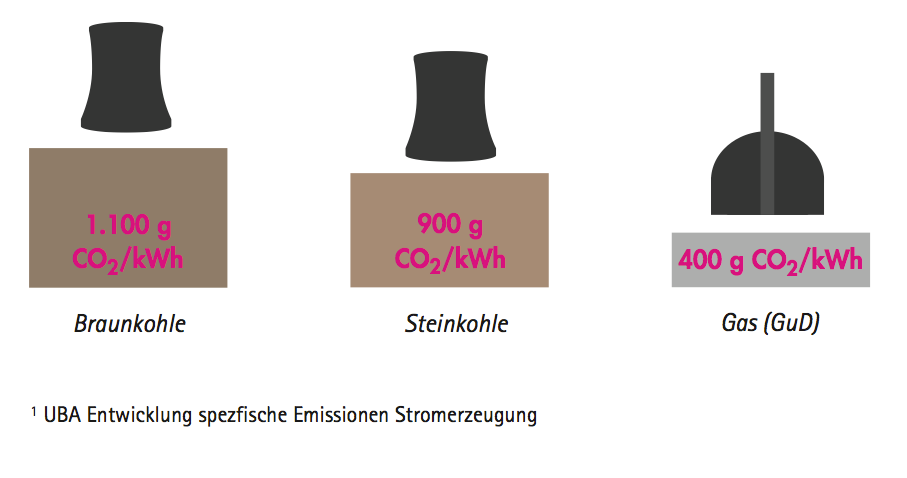 Braunkohle ist der klimaschädlichste Energieträger.

Alle fossilen Energieträger stoßen Massen von CO2 aus!
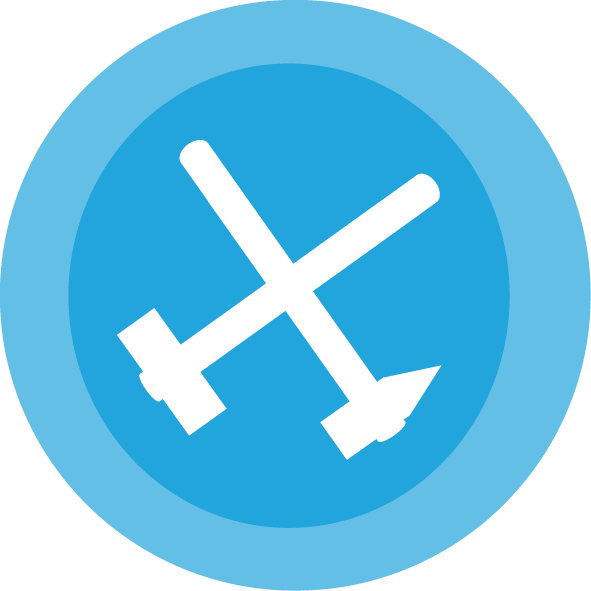 Braunkohleweltmeister
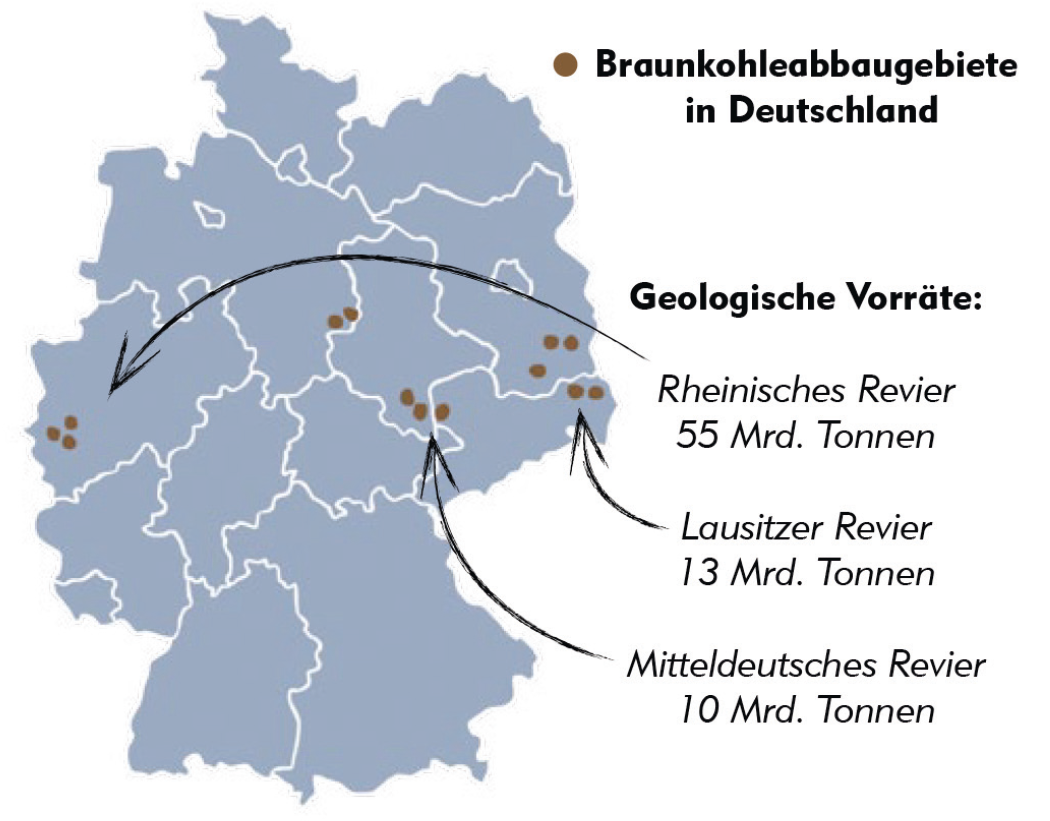 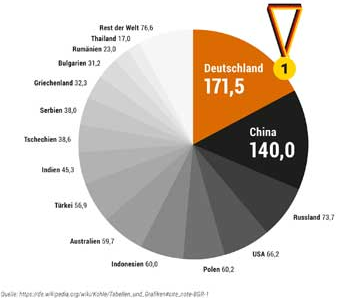 Von wegen Vorreiter*inbei der Energiewende:
Deutschland ist der weltweit größte Förderer von Braunkohle!
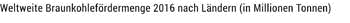 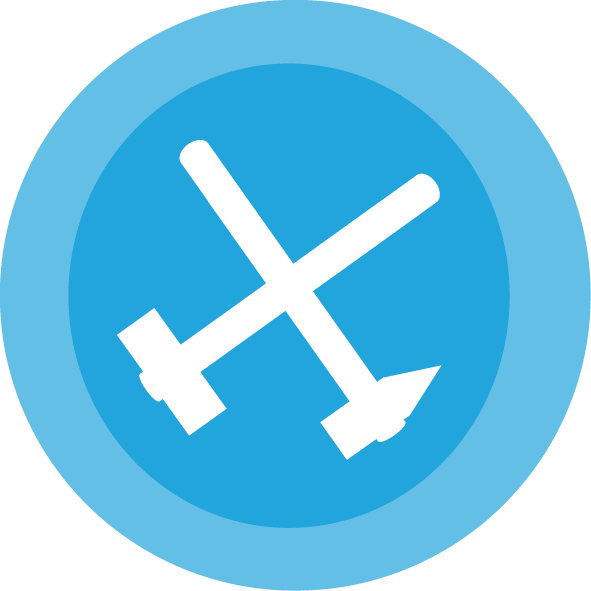 Lausitzer Revier
Berlin
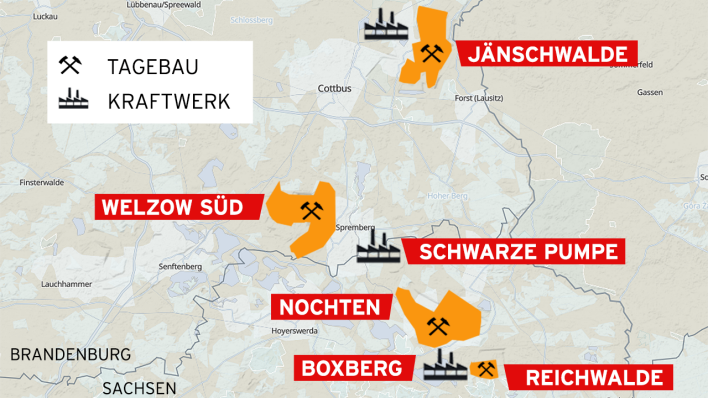 Leipzig
Dresden
(https://www.rbb24.de/wirtschaft/beitrag/2019/01/bildergalerie-geschichte-lausitz-braunkohle.html)
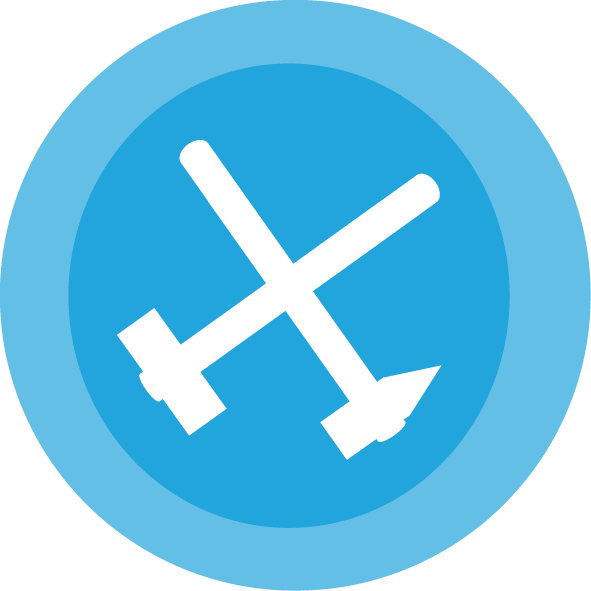 Warum Lausitz?
In der Lausitz soll am Tagebau Nochten eine                      Erweiterung genehmigt werden und bei Welzow                         Süd evtl. ein ganz neuer Tagebau aufgeschlossen werden.
Vom beschlossenen „Kohlekompromiss“ ist die Lausitz in den nächsten Jahren erstmal komplett ausgenommen.
Im Herbst stoppten Umweltverbände mit einer Klage den Betrieb im Tagebau Jänschwalde. LEAG möchte den Betrieb jedoch schnellstmöglich wieder aufnehmen.
Ende Gelände findet eine Woche vor dem Bundesparteitag der SPD statt, welche im brandenburgischen Landtag die stärkste Fraktion stellt. 
LEAG ist ein verantwortungsloses Unternehmen, dessen Machenschaften an die Öffentlichkeit kommen müssen.

Kohleausstieg bleibt Handarbeit!
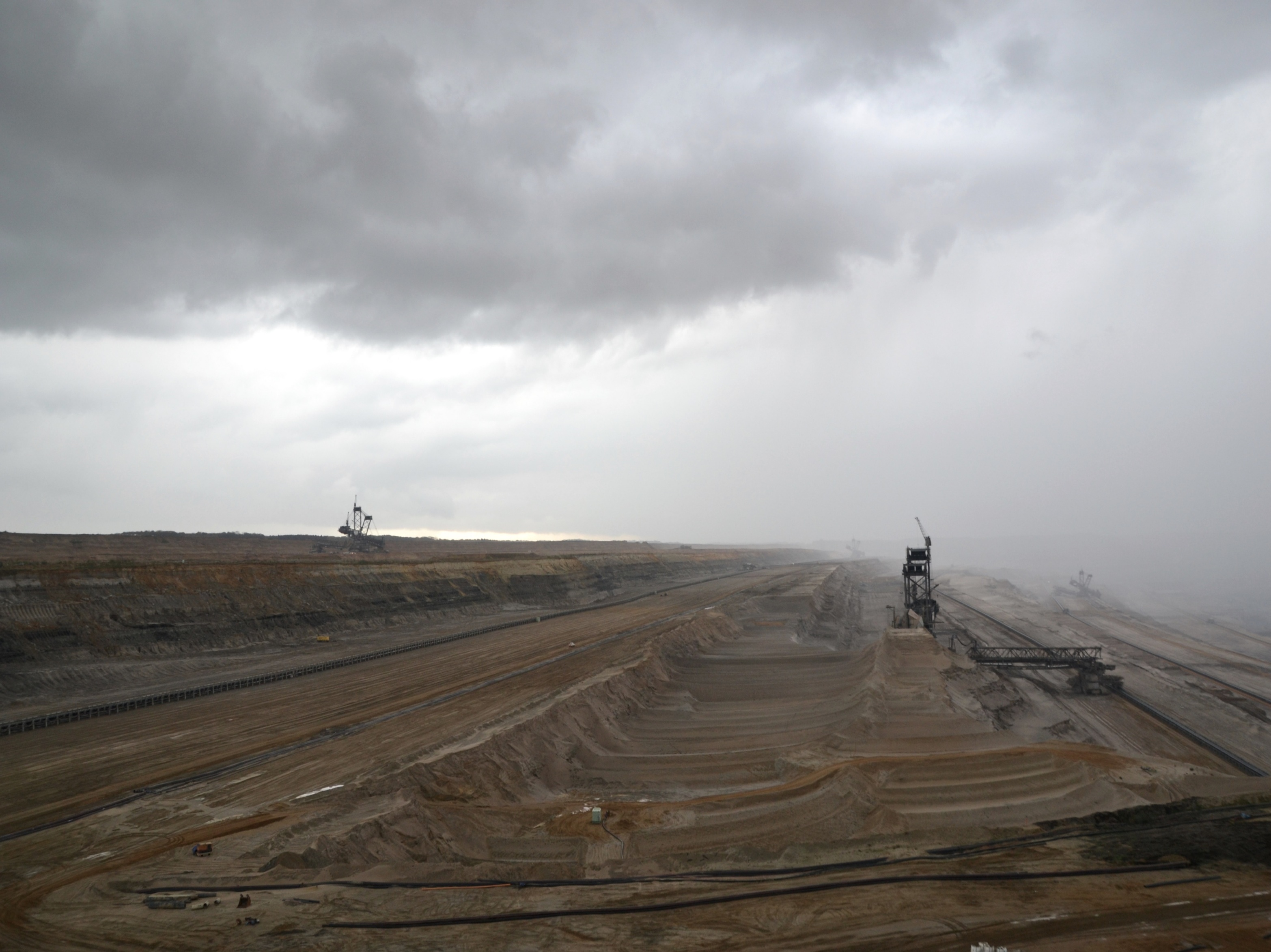 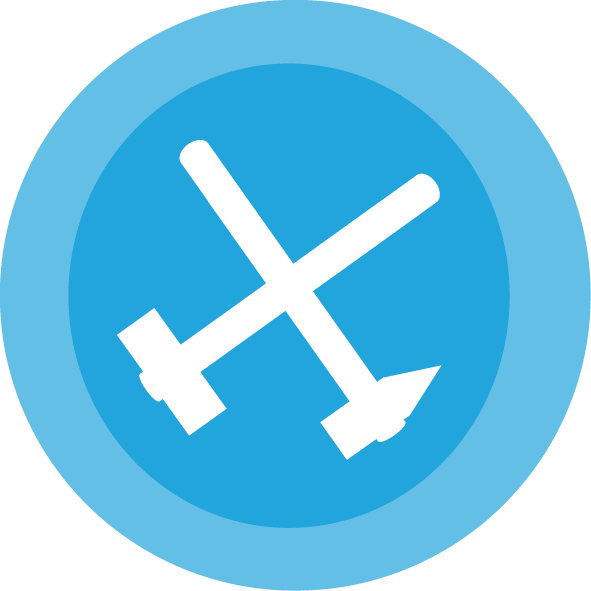 Was vom Tagebau übrig bleibt…
Landschaftszerstörung
Gesundheitliche Schäden und Zwangsumsiedlung
Ausstoß von Stickoxiden, Schwefeldioxiden und Schwermetallen
Großflächige Verringerung des Grundwasserspiegels
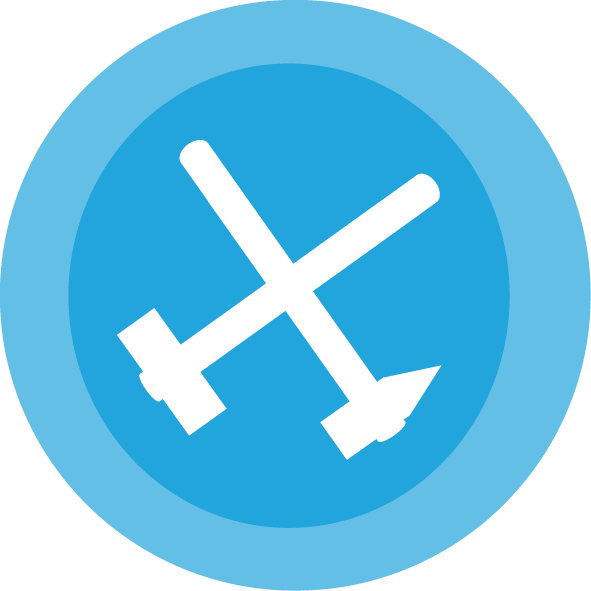 GRENZENLOSES Wachstum
Kapitalismus basiert auf Wachstum ohne                               Rücksicht auf globale Gerechtigkeit.
Um den Energiehunger des globalen Kapitalismus zu stillen werden massenhaft fossile Brennstoffe verfeuert.              
Schneller Profit und Ausbeutung statt bedürfnisorientiertem Wirtschaften.
Auf einem Planeten mit begrenzten Ressourcen ist unendliches Wachstum nicht möglich und führt zu sozialer und ökologischer Ausbeutung.
Das Pariser Klimaschutzabkommen von 2015 ist nicht mehr als eine freiwillige Selbstverpflichtung, dessen Ziele Deutschland verfehlen wird.

Systemwandel statt Klimawandel!
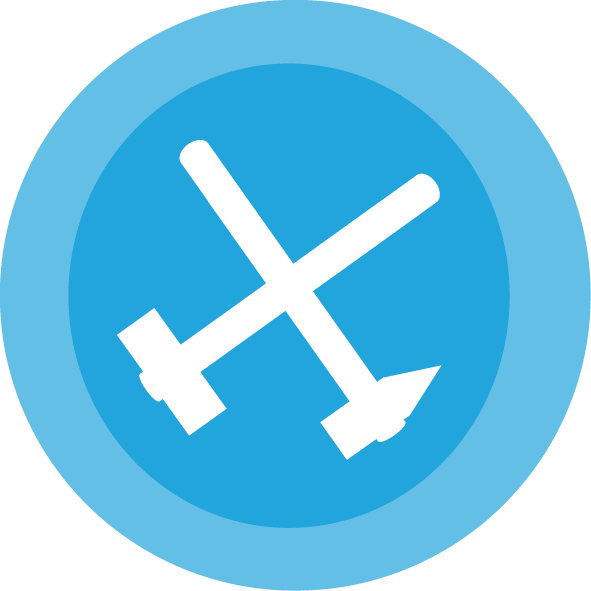 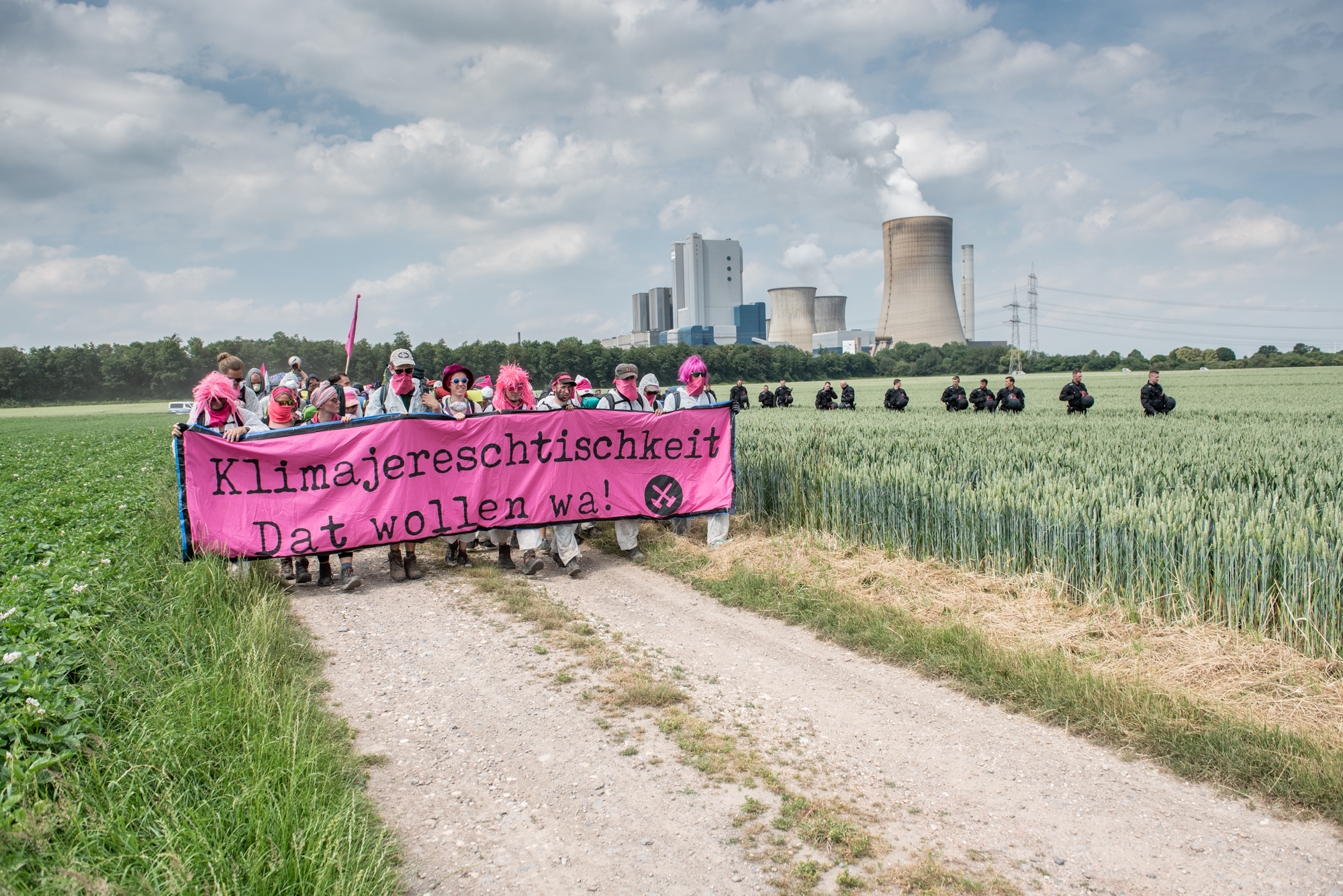 Ende Gelände
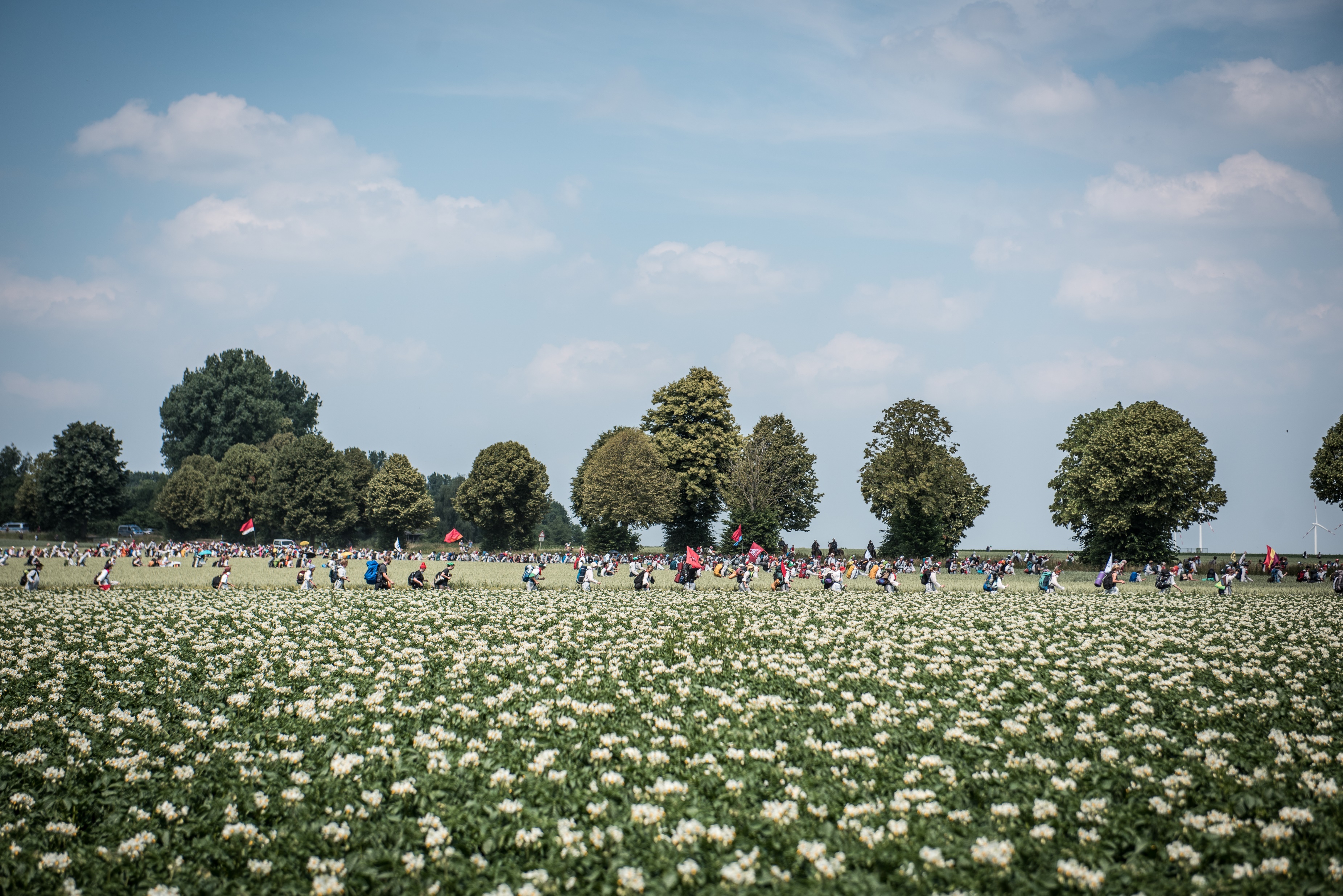 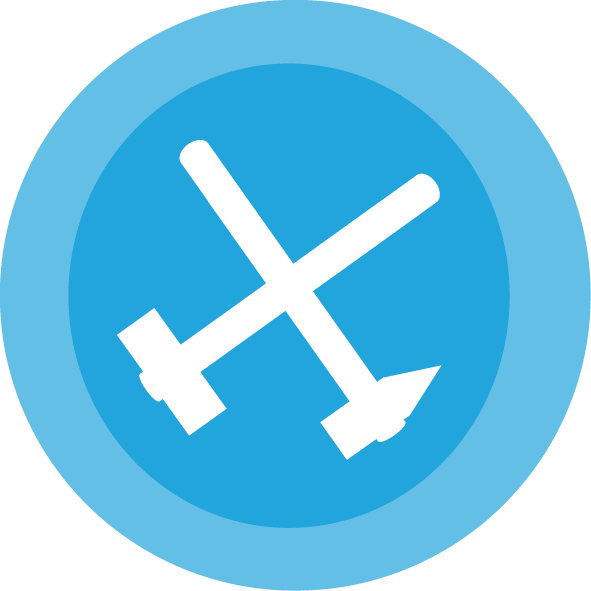 Was ist Ende Gelände?
Ende Gelände ist ein europaweites Bündnis von 
	Menschen aus vielen verschiedenen sozialen Bewegungen.
Wir arbeiten in Lokalgruppen und überregionalen Arbeitsgruppen.
WIR NEHMEN UNSERE ZUKUNFT SELBST IN DIE HAND!
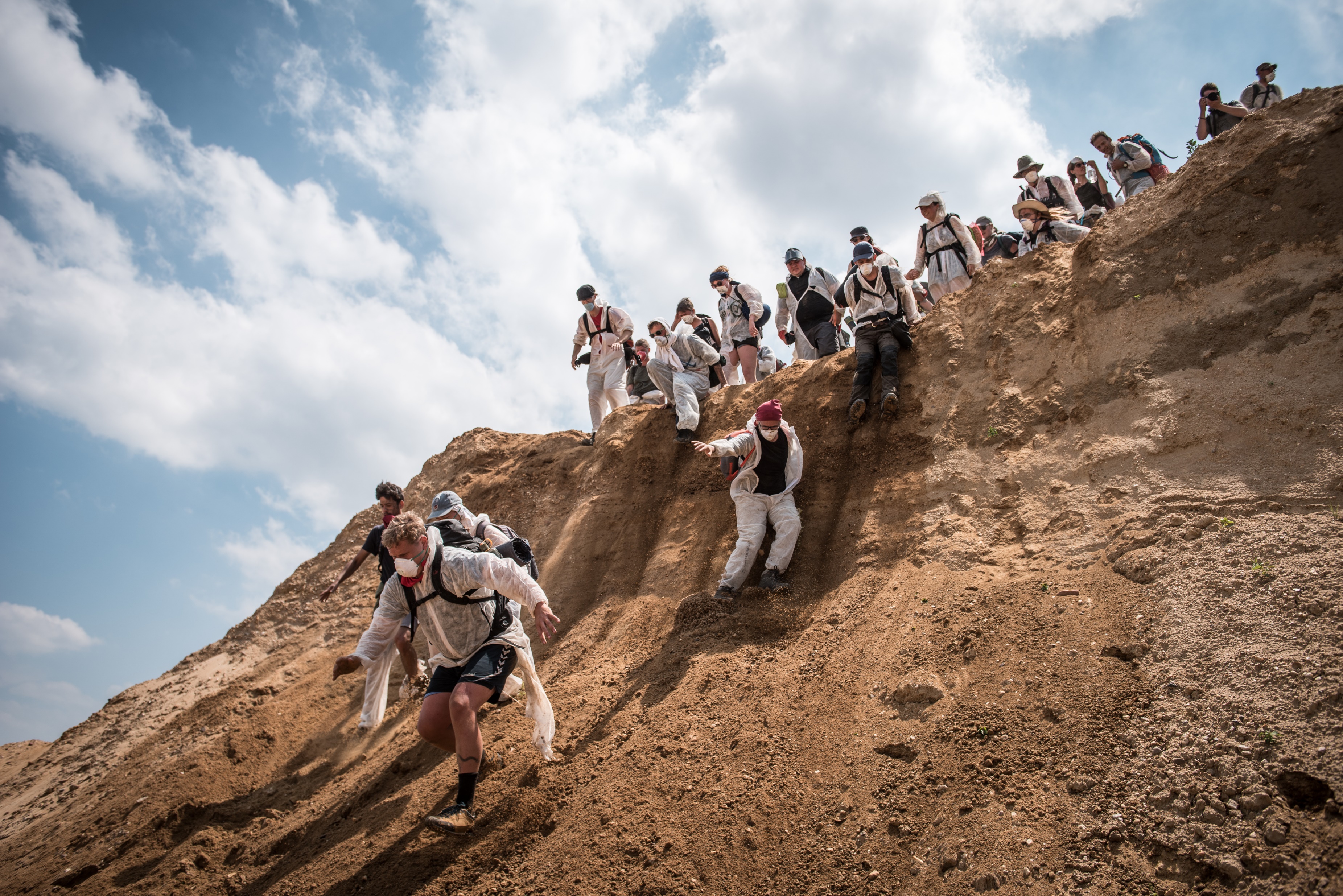 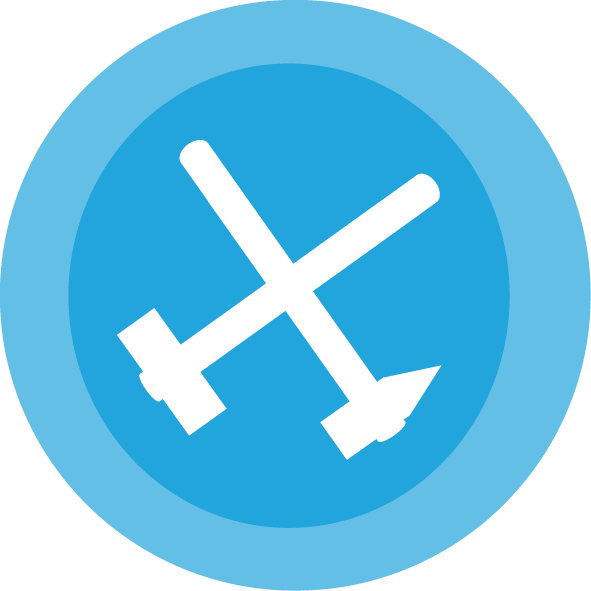 Aktionsformen
Unsere Aktionsformen sind angekündigte Massenblockaden    zivilen Ungehorsams.
Ziviler Ungehorsam     ist ein symbolischer  und bewusster Verstoß gegen rechtliche Normen und zielt      auf die direkte Verhinderung einer Unrechtssituation.
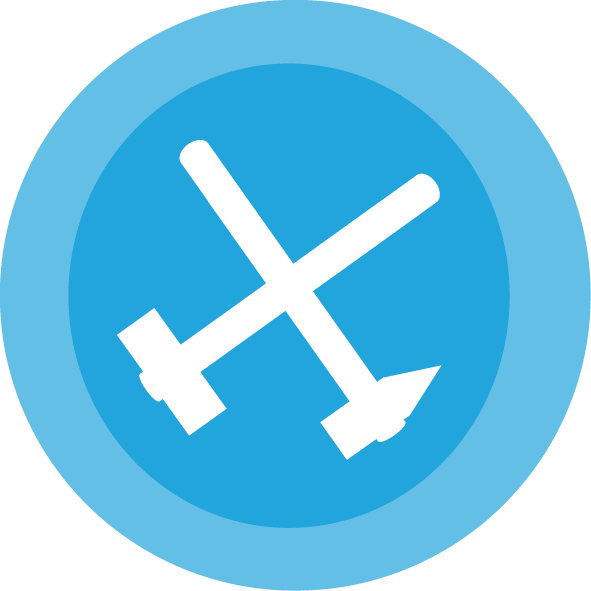 LokalgruppeN
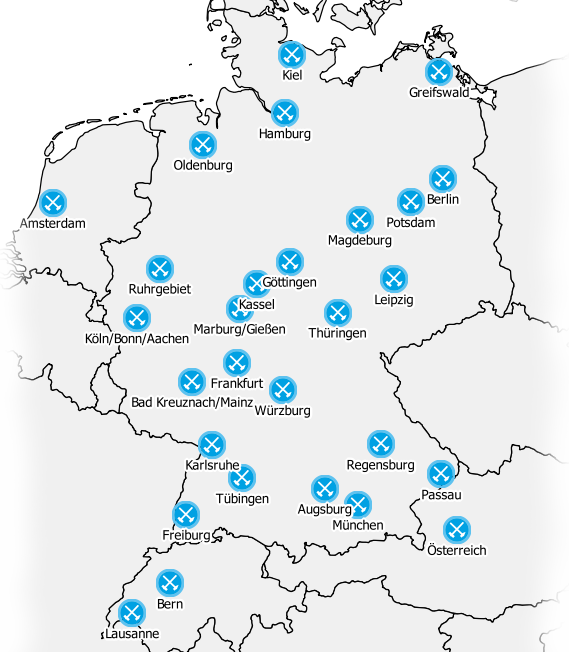 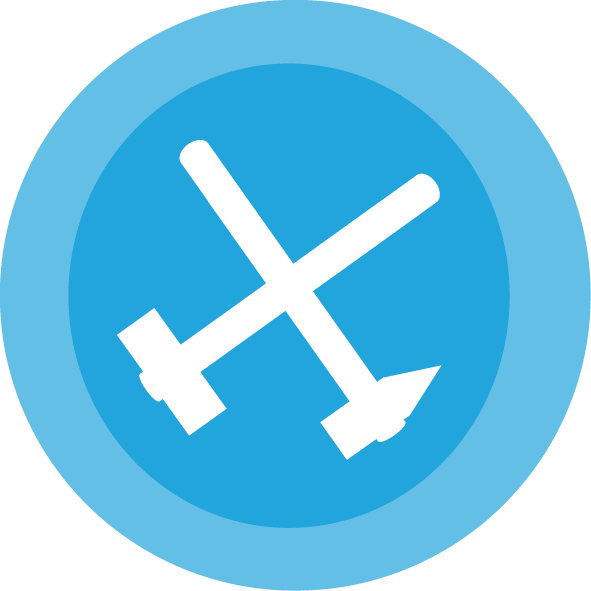 Lübeck
Immer mehr Lokalgruppen gründen sich in Europa!

Lokalgruppen unterstützen z.B. bei der Mobi für die Massenaktionen und planen eigene kleine Aktionen

Offenes Plenum von 
Ende Gelände XXX:
Jeden 2. und 4. Mittwoch      im Monat
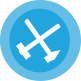 Paris
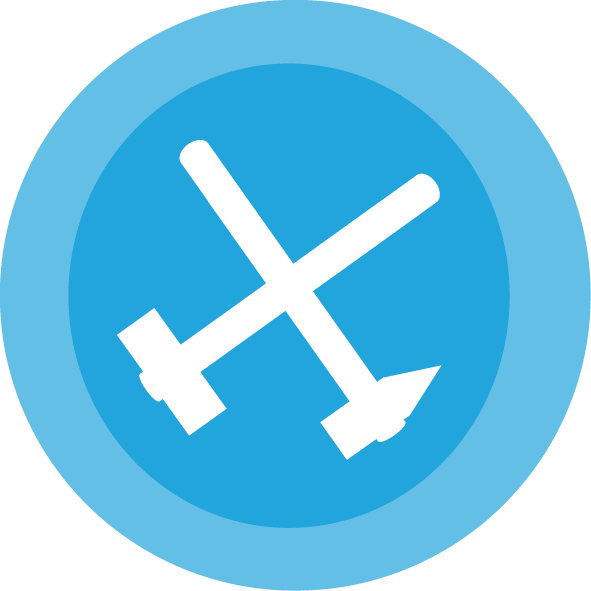 Arbeitsgruppen
Der Bündnis Prozess ist in Arbeitsgruppen            gegliedert, die unterschiedliche Aufgaben übernehmen:
	Aktions-AG, Aktionslogistik-AG, Anti-Repressions-AG, Homepage Redaktion, Camp-AG, AG Internationales,    Sani-AG,  Mobilisierungs-AG, Finanz-AG, Moderations-AG, Prozess-AG, Polizeikontakt-AG, Presse-AG, Kleingruppe “gegen Rechts“

Auf Bündnistreffen kommt die Bewegung regelmäßig in unterschiedlichen Städten zusammen. Komm vorbei!

	Nächstes Bündnistreffen: 13. - 15. Dezember in Magdeburg
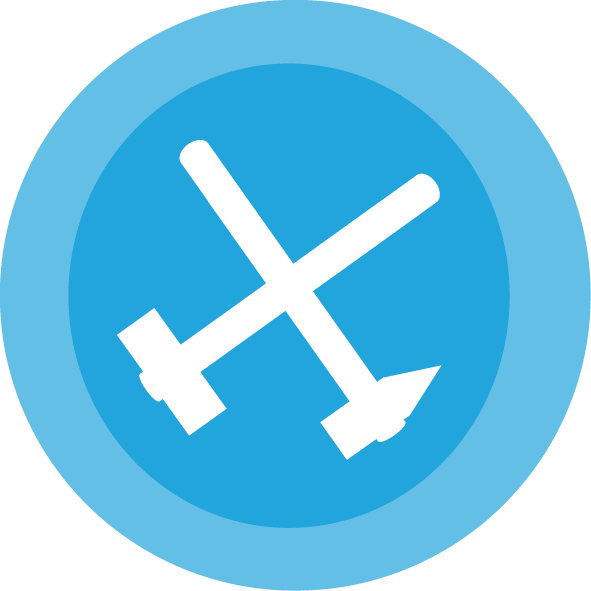 Was bisher geschah
2015: 
Erste Massenaktion zivilen Ungehorsams im Rheinland
ca. 1.600 Menschen aus 50 verschiedenen Ländern
Sommer 2017: 
Ende Gelände
im Rheinland
ca. 2.500 Menschen in den Massenaktionen
2018: 
Ende Gelände 
im Rheinland
ca. 5.000 Menschen in den Massenaktionen
2016: 
Ende Gelände
in der Lausitz
ca. 4.000 Menschen, 
davon 1500 Internationals
Juni 2019: 
Ende Gelände
im Rheinland
ca. 5.500 Menschen in 
den Massenaktionen
November 2017: COP
ca. 3000 Menschen besetzten Tagebau Hambach
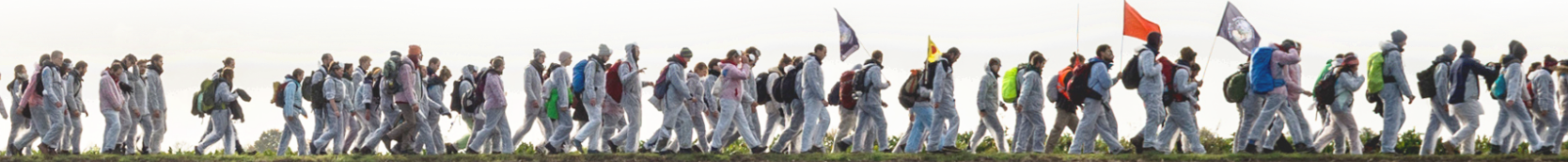 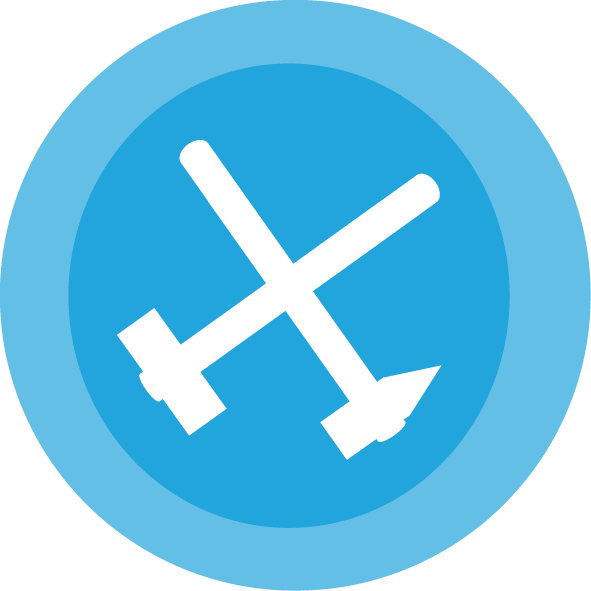 Aktionskonsens
Ausschnitt aus dem Aktionskonsens:
“Ob aktionserfahren oder nicht, alle sollen teilnehmen können: Wir werden technische Infrastruktur wie beispielsweise Schienen, Zufahrten und Bagger blockieren. (…)
Wir werden uns ruhig und besonnen verhalten; wir gefährden keine Menschen. Wir werden mit unseren Körpern blockieren und besetzen; es ist nicht das Ziel, Infrastruktur zu zerstören oder zu beschädigen. (…) Unsere Aktion wird ein Bild der Vielfalt, Kreativität und Offenheit vermitteln. Unsere Aktion richtet sich nicht gegen die Arbeiter*innen von LEAG, die von LEAG beauftragten Firmen oder gegen die Polizei. Die Sicherheit der teilnehmenden Aktivist*innen, sowie der Arbeiter*innen und aller Beteiligten hat für uns oberste Priorität.“
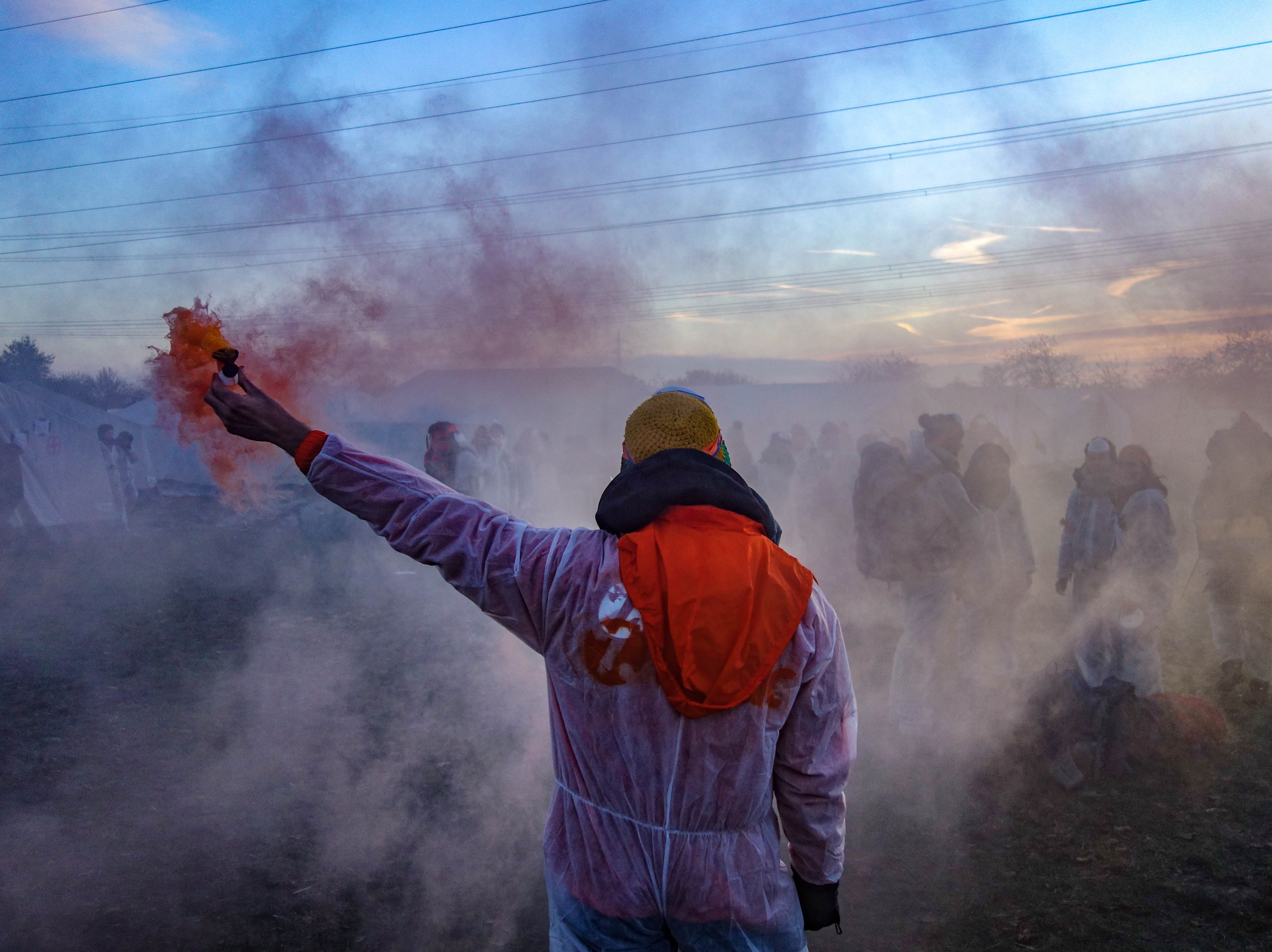 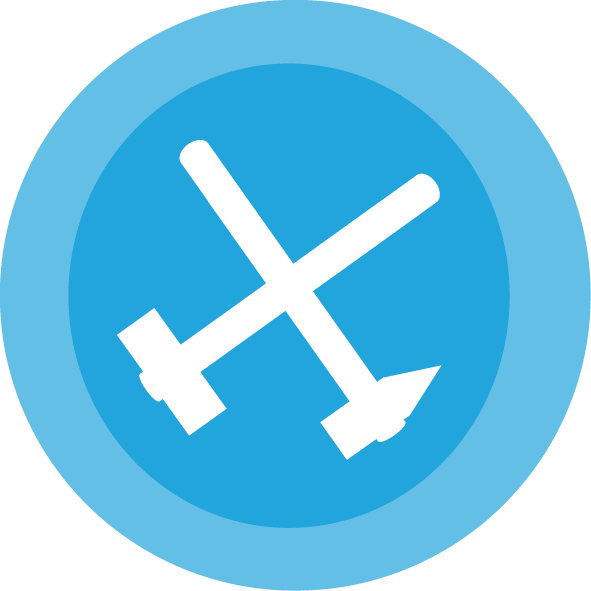 Werde Aktiv
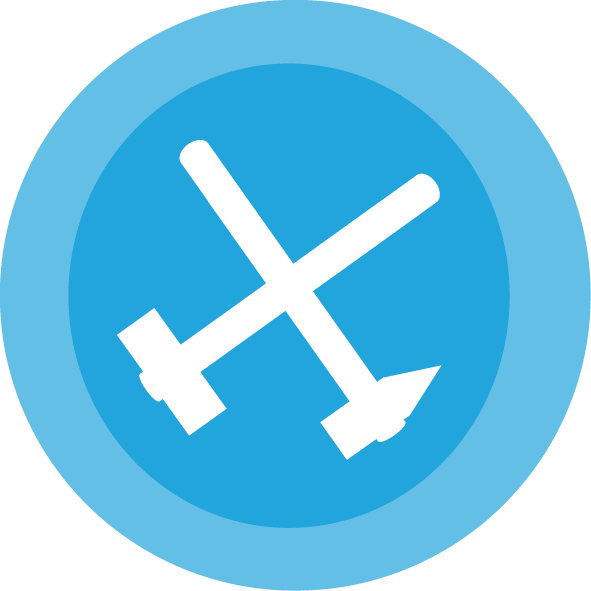 … rund um die Aktion
Dabei sein!
Menschen ansprechen und für Aktionen begeistern
Eigene Veranstaltungen organisieren
Anti-Repressionsarbeit
Anfahrt organisieren 
Schlafplätze anbieten
Spenden
… und was dir sonst noch einfällt!
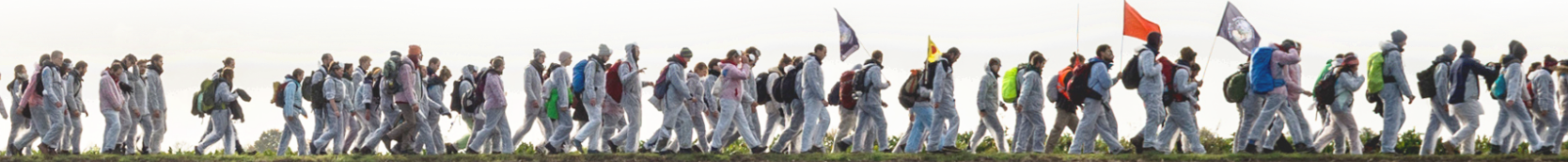 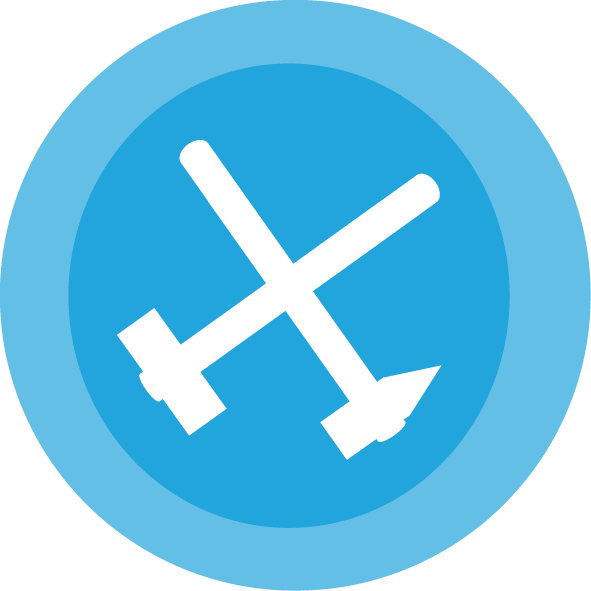 Aktionslevel
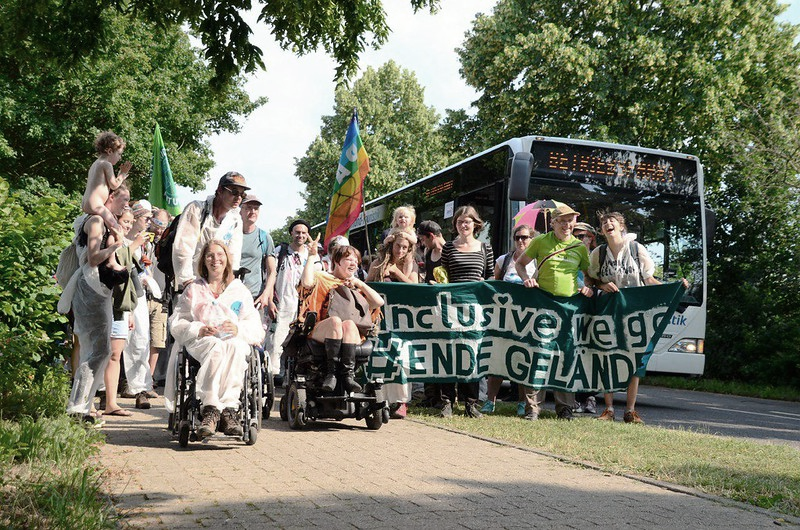 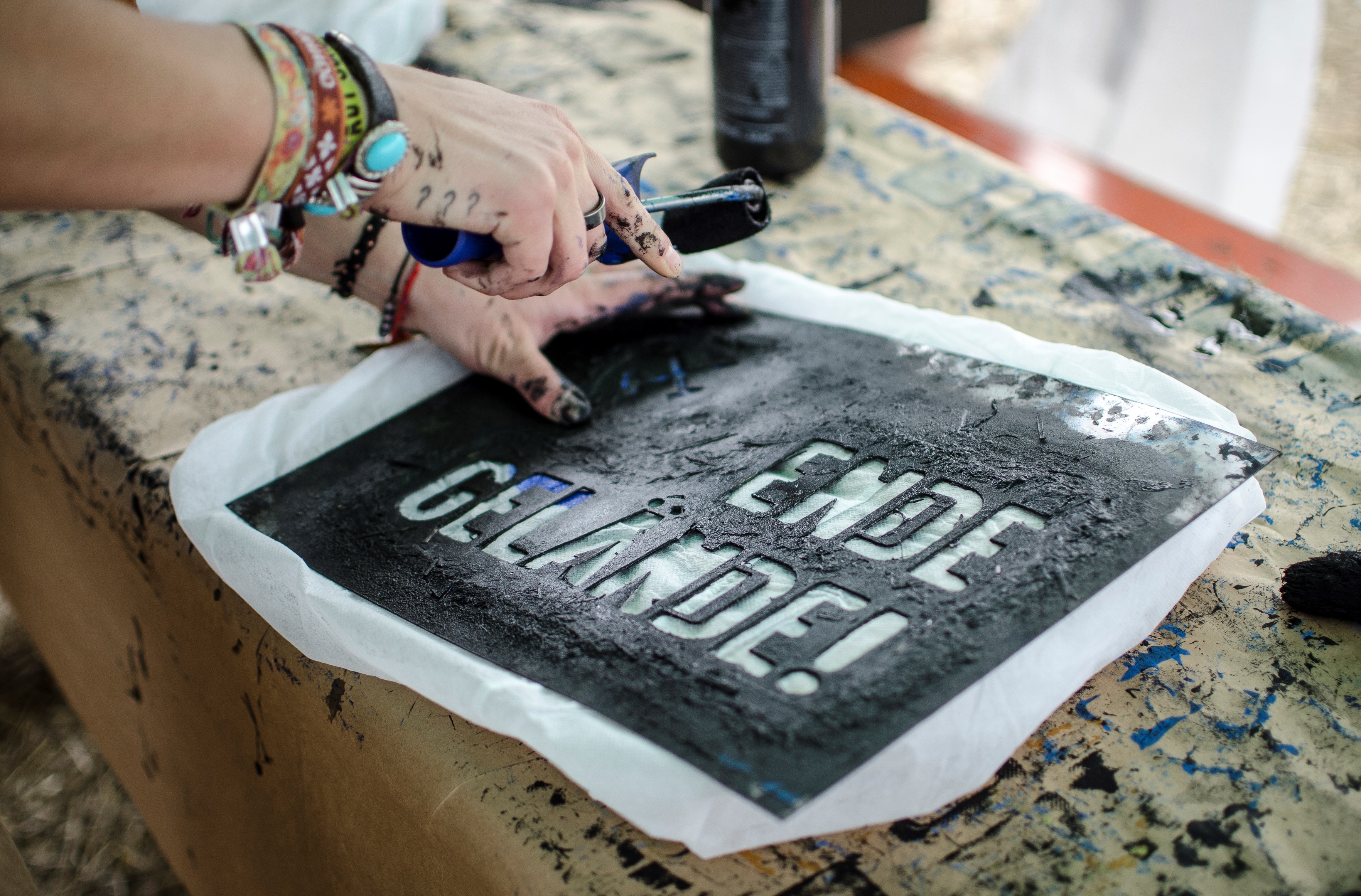 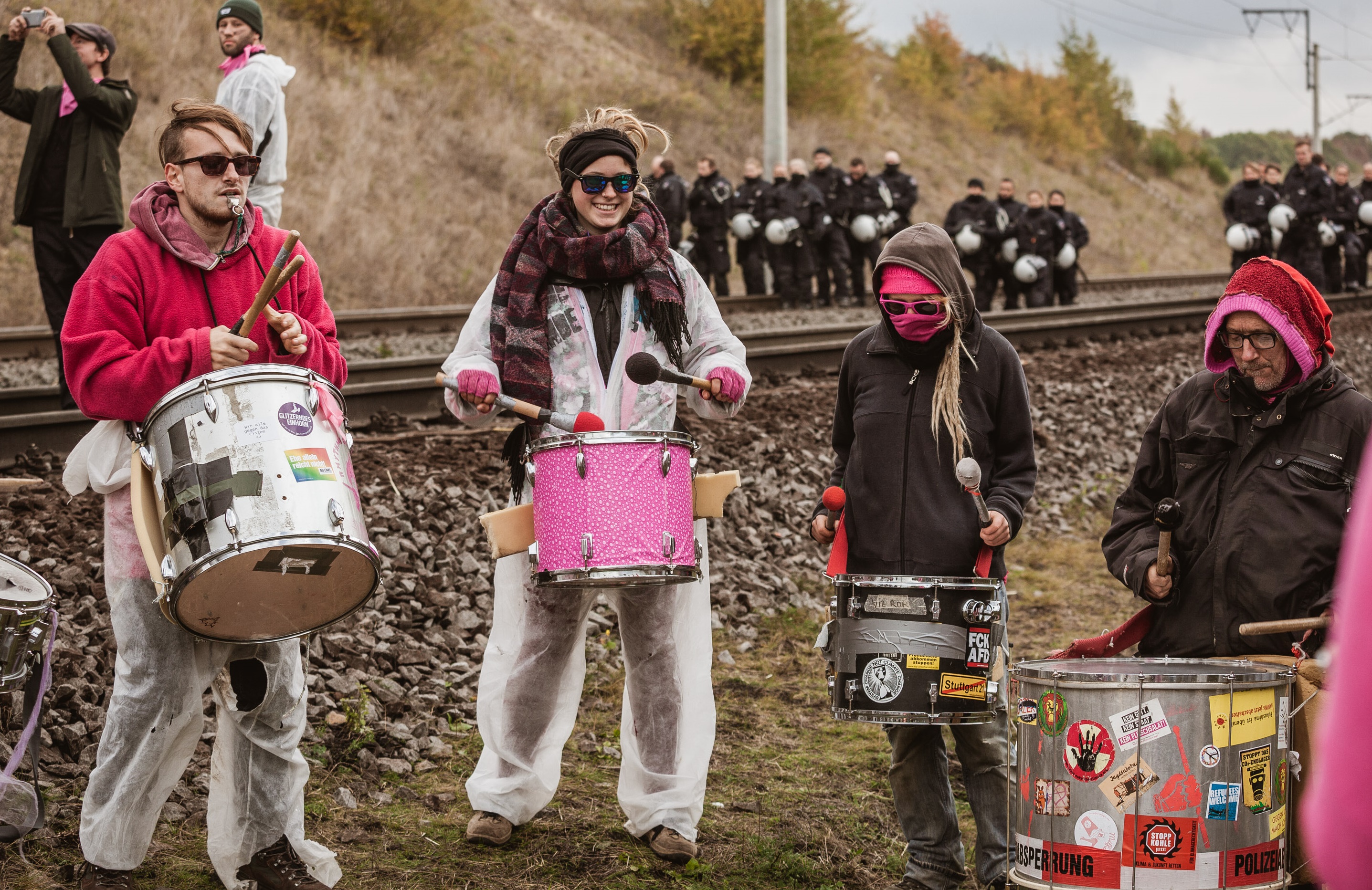 Bei allen Massenaktionen und Blockaden gibt es unterschiedliche Aktionslevel.

Jede*r kann mitmachen!
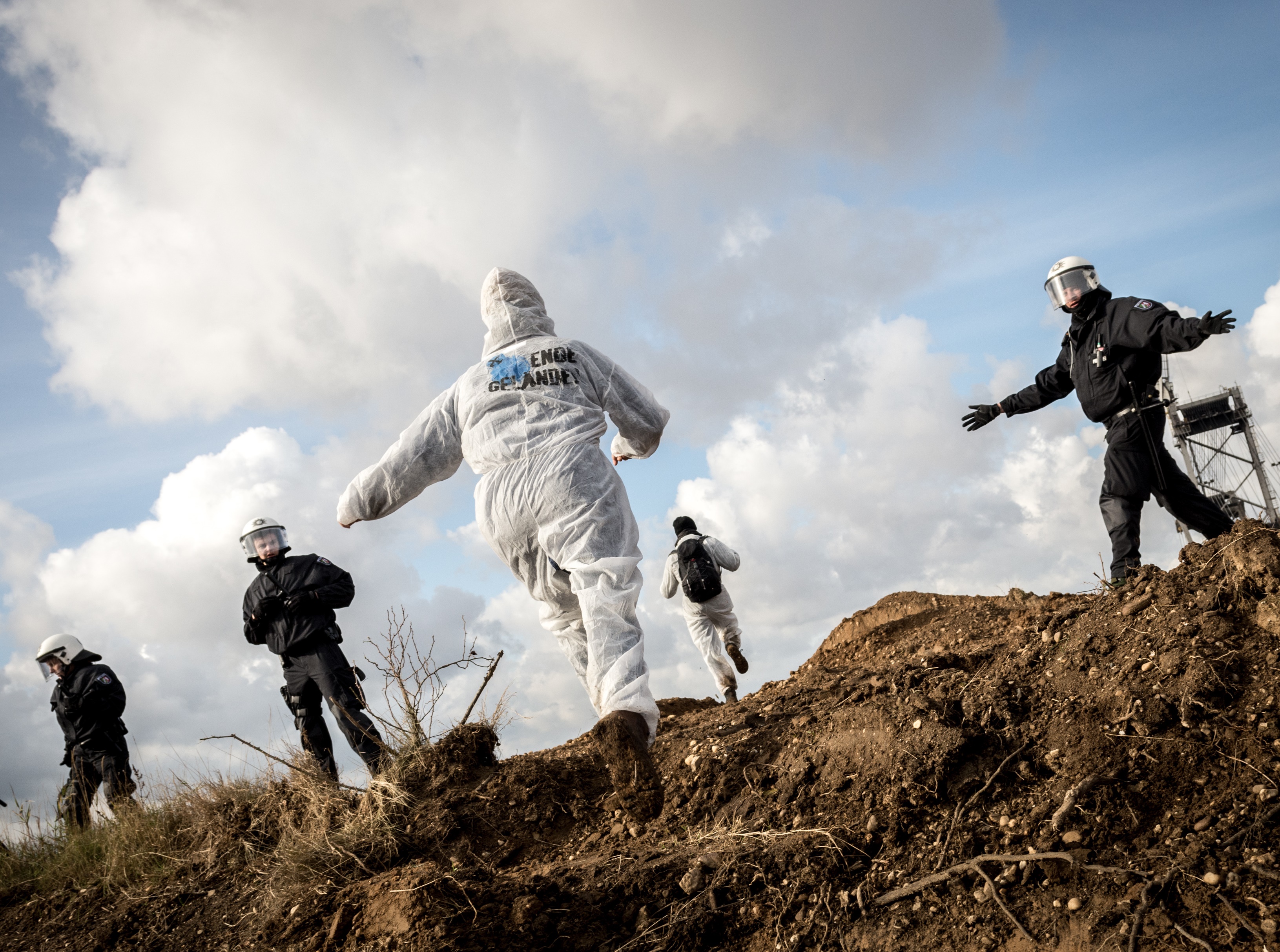 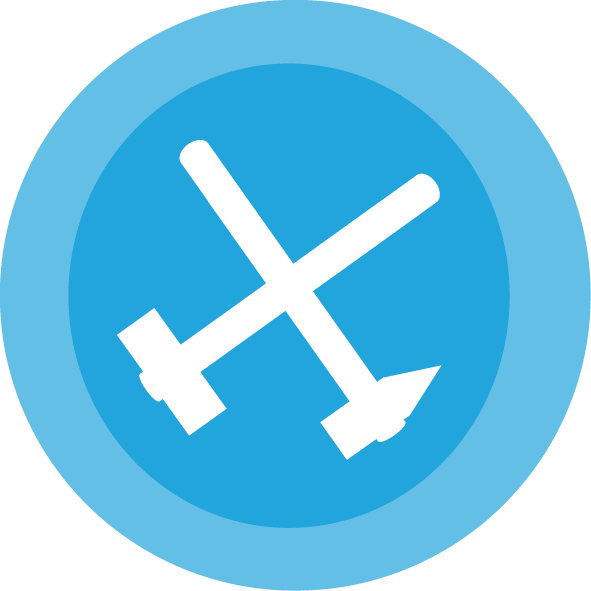 Die Massenaktion wird vom Legal Team für Alle unterstützt, das jederzeit während der Aktionstage erreichbar ist und den Aktivist*innen rechtlich zur Seite steht.
Unsere Solidarität gegen ihre Repression!
Rechtliche Folgen
Der übliche Vorwurf ist Hausfriedensbruch, in seltenen 
	Fällen Landfriedensbruch, Widerstand, tätlicher Angriff 
	oder 	Verstöße gegen das Versammlungsgesetz.
Bisher gab es keine Verurteilungen bei einer Hauptverhandlung, sondern nur Freisprüche und Einstellungen.
Für Verhalten innerhalb des Aktionskonsenses sind Haftstrafen unwahrscheinlich. 
Unsere Anti-Repressionsstrukturen versuchen, eventuelle Geldstrafen solidarisch zu unterstützen
Ingewahrsamnahmen möglich für Identitätsfeststellung, nach nicht befolgtem Platzverweis oder bei als minderjährig gelesenen Menschen.
Das Lausitzer Revier befindet sich in Brandenburg und Sachsen, sodass unterschiedliche Polizeigesetze zum Tragen kommen können, die sich aber inhaltlich nicht groß unterscheiden.

Mehr Infos: Rechtshilfebroschüre Brandenburg & Legal Team für Alle
Personalienverweigerung
Vorteile
Gemeinsame Verweigerung erschwert die Erfassung,                                Ingewahrsamnahme und  strafrechtliche Verfolgung aller.
In den vergangenen Jahren wurde so politischer Freiraum gewonnen.
Ohne Namen kann LEAG keine Unterlassungserklärungen verschicken.

Nachteile
Schwieriger, offen zu Aktion zu stehen, um nicht nachträglich identifiziert zu werden.
Freiheitsentzug: Zur Identitätsfeststellung kann die Polizei Menschen in Gewahrsam nehmen, in Sachsen sind das bis max. 72 Stunden, in Brandenburg bis max. 12 Stunden.
Mögliches Bußgeld (70-1000€)  Die Kosten tragen wir gemeinsam und solidarisch. Niemensch wird mit dem Kostenrisiko allein gelassen.

Die Personalienverweigerung wird auch dieses Mal als sinnvoll erachtet.      Trotzdem muss diese Entscheidung jede*r Aktivist*in selbst treffen.
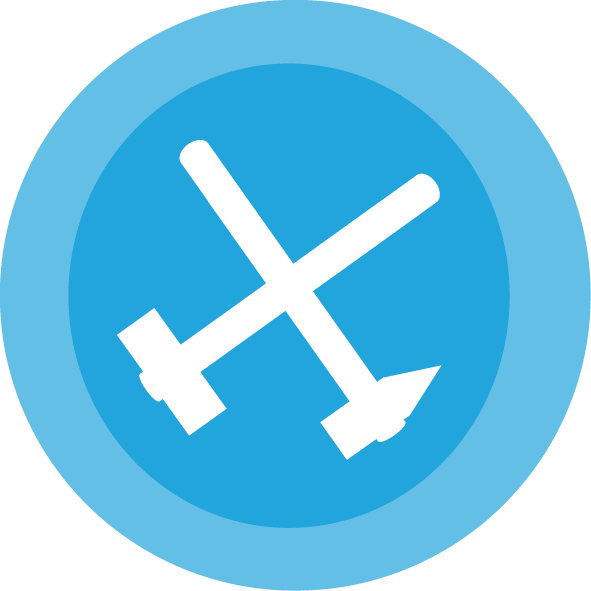 Packliste
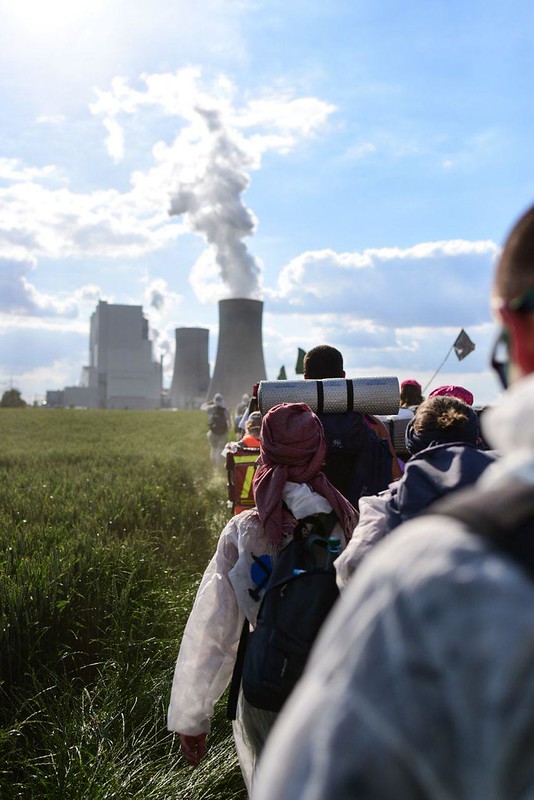 für die Anreisestädte:
Isomatte, Schlafsack
Waschzeug, Handtuch, usw.
Bargeld

Für die Aktion: 
Feste Schuhe, warme & robuste Kleidung
Wasserflaschen, Thermoskanne 
	    und Brotdose
Essen und Trinken
Regenschutz
Erste-Hilfe-Set
Denkt daran, dass die Aktion im 
Winter ist und es sehr kalt sein kann!

Alle Infos in hier: Packliste Lausitz
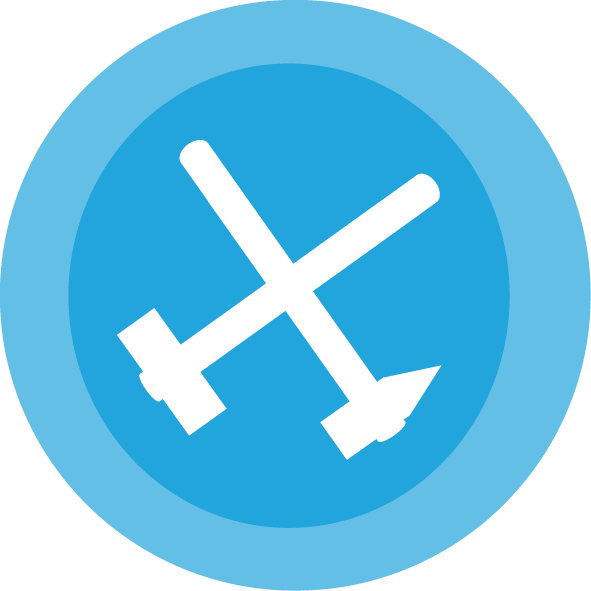 Massenaktion in der Lausitz
Der Kohleausstieg ist die schnellste 
	Sofortmaßnahme für den Klimaschutz. Doch die 
	Politik versagt erneut und deshalb handeln wir! 

Im November/Dezember werden wir in der Lausitz  Kohleinfrastruktur blockieren und den Kohleausstieg selbst in die Hand nehmen!

Dafür wird für Berlin, Dresden und Leipzig eine dezentrale Aktionsvorbereitung und Anreise geplant. Es wird also kein Camp geben!

29. November – 01. Dezember 2019
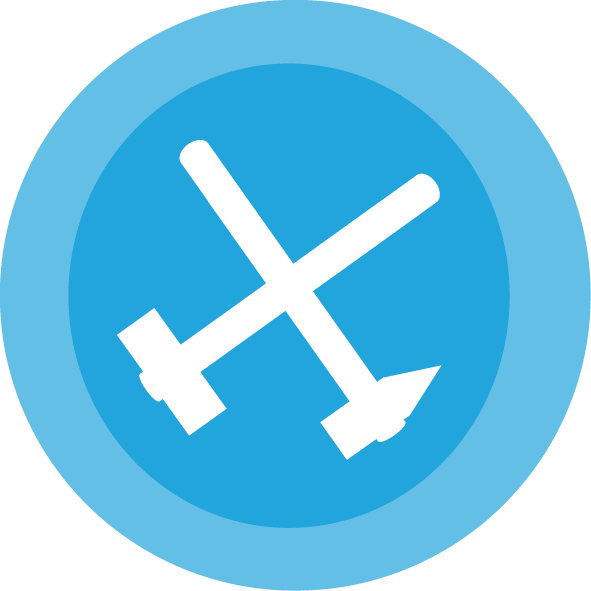 Mobivideo
Wir sind Systemwandel – Ende Gelände 2019!
https://www.youtube.com/watch?v=eEyeFBc3xfI
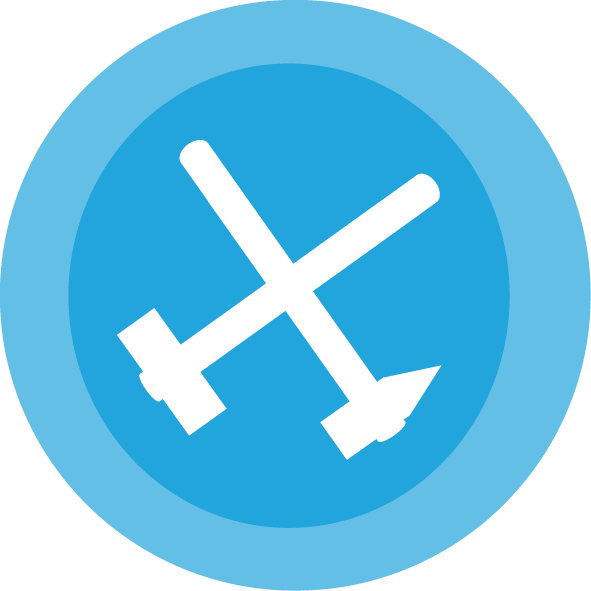 Ab in den Terminkalender!
29.11.
Earth Strike – Globaler Streik gegen die Klimakrise

29.11. – 01.12.	
ENDE GELÄNDE MASSENAKTION IN DER LAUSITZ

… und noch vieles mehr!
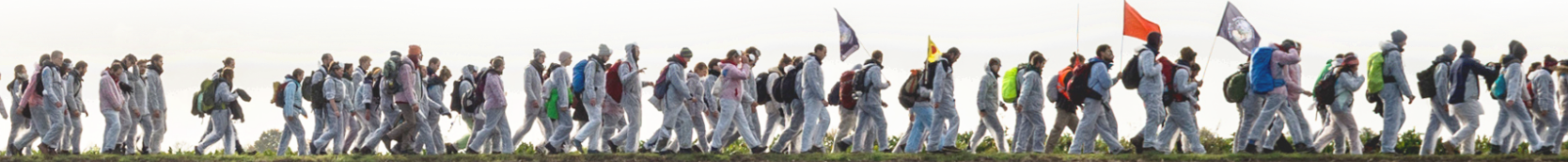 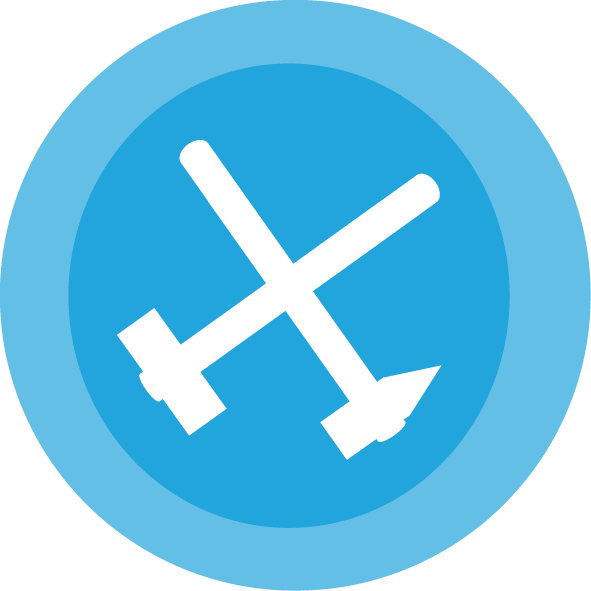 Weitere Infos
ende-gelaende.org
hambacherforst.org
untenlassen.org
reclaimthepower.org.uk
globalproject.info
klimacamp-leipzigerland.de
klimacamp-im-rheinland.de
ambodenbleiben.de
by2020weriseup.net
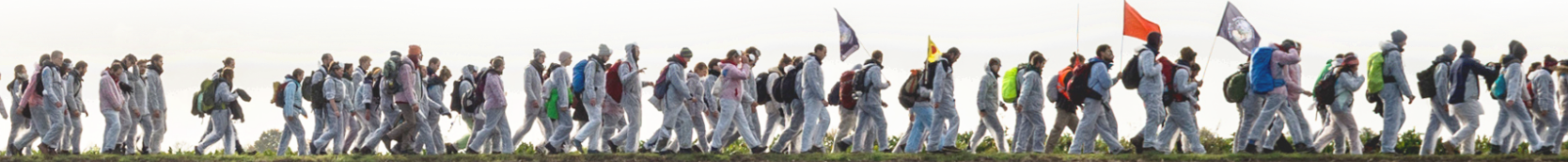 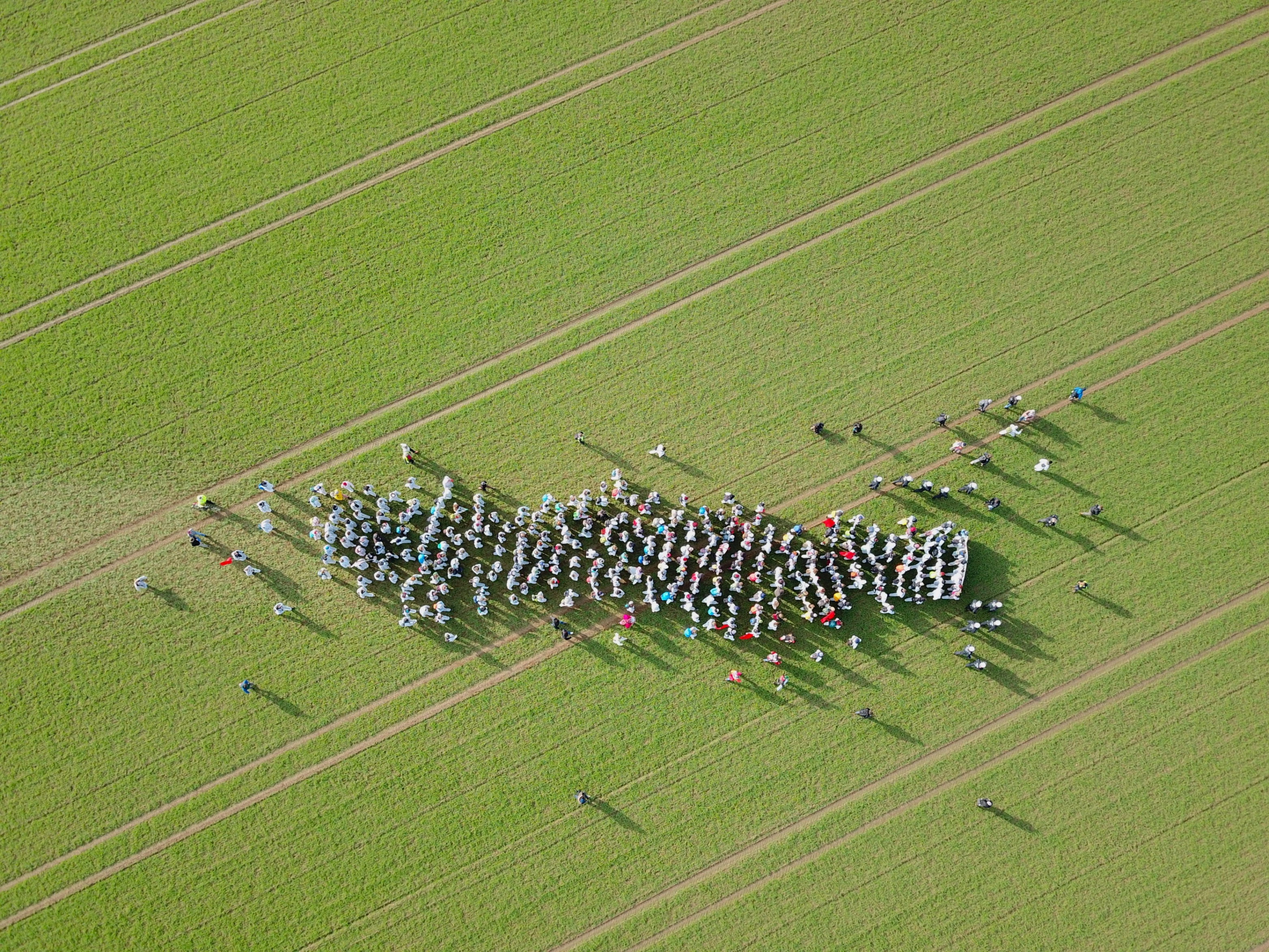 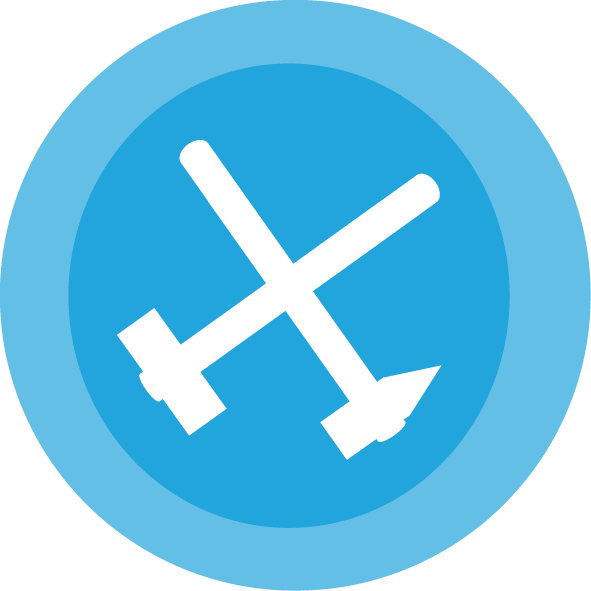 Fragen?